Kommunförbundets strategiska teman, mål och åtgärder 2022 (verksamhetsplan)
1
Innehåll:

Vision, mission, värderingar och de strategiska prioriteringarna
Strategiska teman, mål och åtgärder 2022
2.1 Nya, hållbara kommuner
     2.1 Nya, hållbara kommuner	
     2.2 Hållbar kommunekonomi
     2.3 Kommunerna och vårdreformen
     2.4 Kommunen verkar för sysselsättningen och          näringsverksamheten
     2.5 Tillgången till utbildningstjänster och hållbara strukturer          i den grundläggande utbildningen
     2.6 Hållbara samhällen, motverkande av och beredskap           inför klimatförändringen
     2.7 Socialt hållbara kommuner
     2.8 Digitaliseringen, digital kompetens och          plattformsekonomi
     2.9 Den kommunala demokratins tillstånd och framtid           samt stöd inför den nya fullmäktigeperioden
     2.10 Städerna främjar en hållbar utveckling
Beaktande av det komplexa kommunfältet i främjandet av  strategiska teman och mål
Målen för Kommunförbundets EU-verksamhet och internationella verksamhet
Kommunförbundets prioriteringar för förnyelse
2
1. Vision, mission, värderingar 
strategiska prioriteringar 

(gäller tills vidare, 
justeras för år 2023)
3
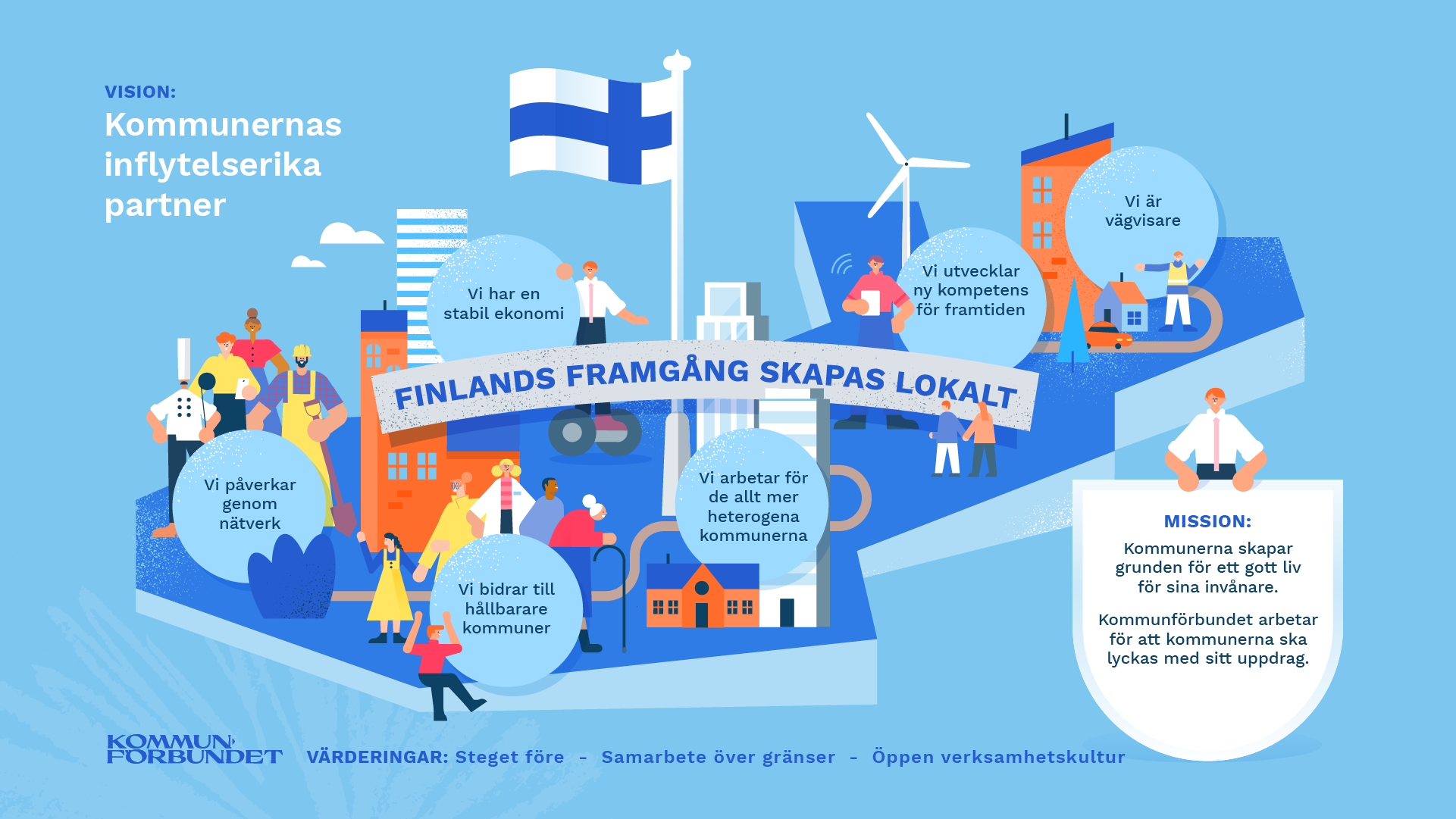 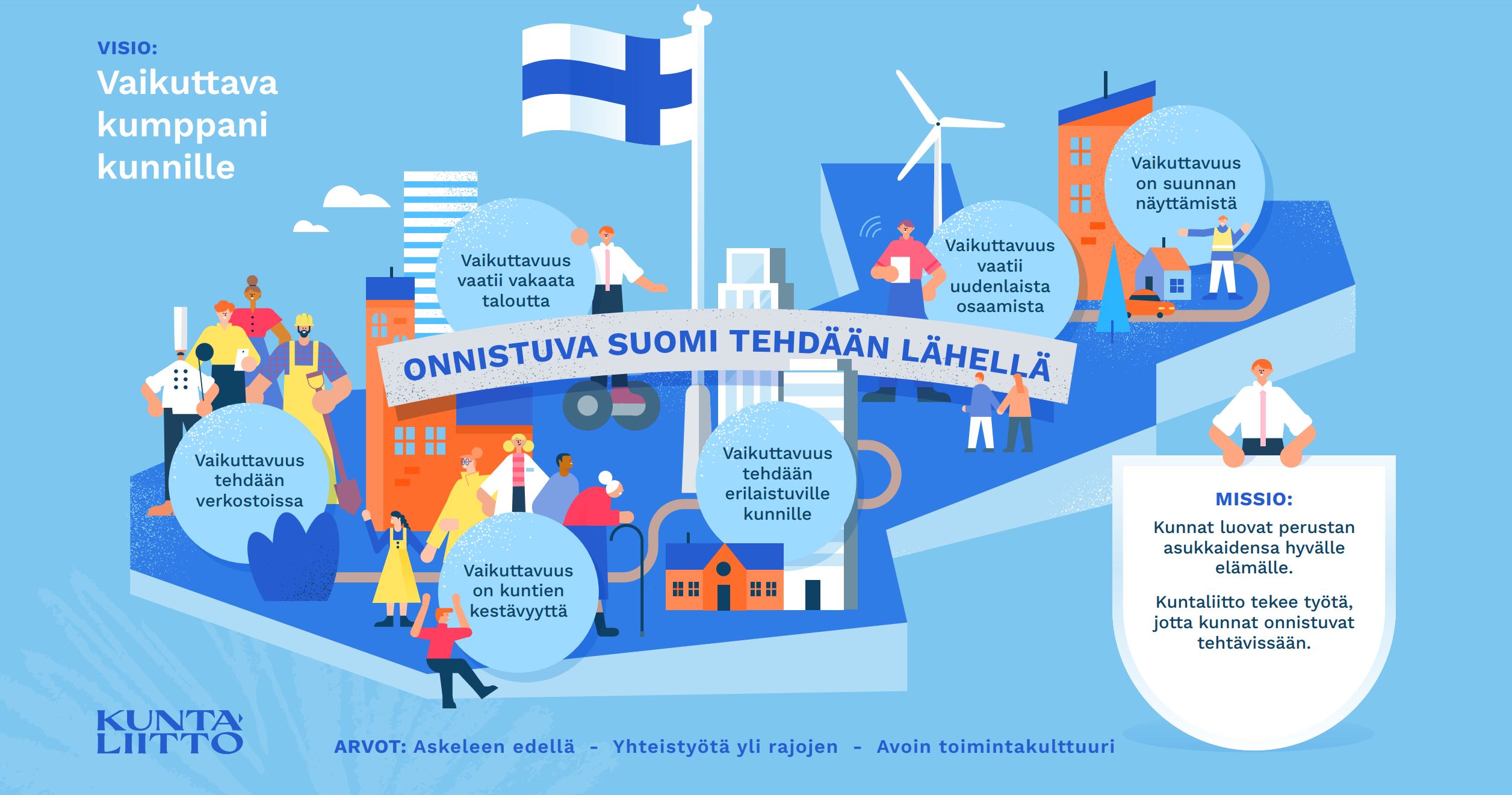 4
Kommunernas inflytelserika partner
1. VI BIDRAR TILL HÅLLBARARE KOMMUNER
Med hållbarhet avser vi ekonomiskt, socialt, ekologiskt och
teknologiskt hållbara kommuner och servicestrukturer.

2. VI ÄR VÄGVISARE
Kommunförbundet lyfter djärvt och proaktivt fram stora samhälleliga frågor
och fungerar som vägvisare.

3. VI ARBETAR FÖR DE ALLT MER HETEROGENA KOMMUNERNA
Skillnaderna mellan kommunerna och flerstämmigheten beaktas allt mer i Kommunförbundets verksamhet.
Det förutsätter en djärvare segmentering. Vi satsar på nätverk för olika typer av kommuner och facilitering av nätverken (stora städer, regionstäder, kranskommuner samt små och glest befolkade kommuner). 

4. VI PÅVERKAR GENOM NÄTVERK 
Vi drar nytta av medlemskommunernas, de olika nätverkens och intressentgruppernas kunnande. Vi stärker det gränsöverskridande samarbetet enligt våra värderingar. Vi främjar nätverkande och stöder målformuleringen i nätverken. 

5. VI UTVECKLAR NY KOMPETENS FÖR FRAMTIDEN
Kommunförbundet är en mästare i intressebevakning för kommunerna, sakkunskap, gemensamt utvecklingsarbete, nätverkande, och samordningen av dessa. Vi är en välmående organisation som kan förnya sig och prognostisera förändringar.

6. VI HAR EN STABIL EKONOMI
Kommunförbundets ekonomi är i balans och förbundskoncernen är ekonomiskt solid.
2. Strategiska teman, målen 
och åtgärderna 2022
(justerade för år 2022)
6
Kommunförbundets strategiska teman 2022
Hållbar kommunekonomi
Kommunerna och vårdreformen
Den kommunala demokratins tillstånd, framtid samt stöd inför den nya fullmäktigeperioden
Kommunerna främjar sysselsättningen och näringsverksamheten
Nya, hållbara kommuner
Digitaliseringen, digital kompetens och plattformsekonomi
Tillgången till utbildningstjänster och hållbara strukturer i den grundläggande utbildningen
Städerna främjar en hållbar tillväxt
Hållbara samhällen, motverkande av och beredskap inför klimatförändringen
Socialt 
hållbara kommuner
7
2.1 Nya, hållbara kommuner

Våra effektmål:

Tydlig bild av kommunerna och deras samhälleliga betydelse, roll och verksamhetsförutsättningar i den nya situationen.

Lagstiftningen och en långsiktig statlig kommunalpolitik som omspänner flera regeringsperioder stöder kommunernas verksamhetsförutsättningar och handlingsfrihet att främja välfärd och livskraft och att på lokal nivå förverkliga målen för en hållbar global utveckling (Agenda 2030).  

Kommunerna skapar själva sin hållbara framtid genom långsiktigt, strategiskt ledarskap.
8
Nya, hållbara kommuner
Effektmål och åtgärder 2022
9
2.2 Hållbar kommunekonomi

Våra effektmål:


Kommunernas ekonomi står på en hållbar grund, med tillräcklig finansiering för verksamheten och kommunerna fattar hållbara och ekonomiskt balanserade beslut på lokal nivå.
10
Hållbar kommunekonomi
Effektmål och åtgärder 2022
11
2.3 Kommunerna och vårdreformen

Våra effektmål:

Kommunerna  och välfärdsområdena ges möjlighet att på ett kontrollerat sätt överföra uppgifterna inom vården och räddningsväsendet.

Samarbetet mellan välfärdsområdena och kommunerna blir välfungerande och samarbetsformerna anpassas till lokala behov.

I genomförandet av reformen och beredningen av lagstiftningen om den beaktas kommunernas och regionernas olikheter. Fokus läggs på basservice och förebyggande verksamhet.

Lagstiftningen som gäller välfärdsområdena och kommunerna revideras med tanke på de gemensamma invånarna, den lokala och regionala självstyrelsen samt den offentliga ekonomin i sin helhet så att båda kan sköta sina lagstadgade uppgifter.
12
Kommunerna och vårdreformen
Effektmål och åtgärder 2022
13
Kommunerna och vårdreformen
Effektmål och åtgärder 2022
14
Kommunerna och vårdreformen
Effektmål och åtgärder 2022
15
2.4 Kommunen verkar för sysselsättningen och näringsverksamheten

Våra effektmål:

Arbetskraftstjänsterna är en fungerande del av ekosystemet som stöder företagsamheten och sysselsättningen i kommunerna.

Ett Finland med livskraft, hög sysselsättningsnivå och kompetens byggs i framtidens kommuner, där kunden är i centrum med beaktande av de lokala förhållandena.

Kommunerna har tillräckliga resurser och svängrum i lagstiftningen att kostnadseffektivt organisera sysselsättningstjänster till en del av ett ekosystem som främjar företagsverksamheten och sysselsättningen.
16
Kommunerna främjar sysselsättningen och näringsverksamheten
Effektmål och åtgärder 2022
17
2.5 Tillgången till utbildningstjänster och hållbara strukturer i den grundläggande utbildningen

Våra effektmål:

Bildningstjänsterna är en väsentlig del av kommunernas verksamhet.

Hållbar tillgång till tillgängliga utbildningstjänster. 

Den kommunbaserade grundläggande utbildningen främjar barnens bildning, kunnande och välmående.

Kommuner och utbildningsanordnare har fungerande och ekonomiskt effektiva samarbetsmodeller för att ordna utbildning och för arbetslivets utbildningsbehov.
18
Tillgången till utbildningstjänster och hållbara strukturer i den grundläggande utbildningen
Effektmål och åtgärder 2022
19
2.6 Hållbara samhällen, motverkande av och beredskap inför klimatförändringen

Våra effektmål:

Att kommunerna lyckas i sitt uppdrag att bygga ekologiskt, socialt och ekonomisk hållbara samhällen. 

Att kommunerna har förutsättningar att skapa ramar för en god och trygg vardag för sina invånare och verksamhetsförutsättningar för företagen.  

Att stärka kommunernas förmåga att möta utmaningar som klimatförändringen, förlusten av biologisk mångfald och digitaliseringen av den byggda miljön. 

EU:s gröna giv (EU Green Deal) stöder den gröna omställningen i våra kommuner.
20
Hållbara samhällen, motverkande av och beredskap inför klimatförändringen
Effektmål och åtgärder 2022
21
Hållbara samhällen, motverkande av och beredskap inför klimatförändringen
Effektmål och åtgärder 2022
22
2.7 Socialt hållbara kommuner

Våra effektmål:

Kommunerna har en bred kompetens att bygga socialt hållbara samhällen och trygga en god vardag för kommuninvånarna utgående från FN:s mål i Agenda2030. 

Särskilt betonas bland annat förbeyggande av utsatthet och främjande av delaktighet, minskad ojämlikhet samt likabehandling och jämställdhet.
23
Socialt hållbara kommuner
Effektmål och åtgärder 2022
24
2.8 Digitaliseringen, digital kompetens och plattformsekonomi

Våra effektmål:

Med hjälp av digitaliseringen ökar kommuninvånarnas möjligheter till ett fungerande och gott liv som är ekologiskt, ekonomiskt och socialt hållbart.
25
Digitaliseringen, digital kompetens och plattformsekonomi
Effektmål och åtgärder 2022
26
Digitaliseringen, digital kompetens och plattformsekonomi
Effektmål och åtgärder 2022
27
2.9 Den kommunala demokratins tillstånd och framtid samt stöd inför den nya fullmäktigeperioden

Våra effektmål:

Det politiska beslutsfattandet är strategiskt, långsiktigt och förmår förnya sig. Beslutsklimatet är gott och de förtroendevalda har samarbetsförmåga. 

Den representativa och den direkta demokratin stöder varandra och de förtroendevalda och invånarna är aktiva i skötseln av gemensamma angelägenheter. Ledning av delaktighet hör till kommunledningen. 

Invånarna upplever att kommunen är deras hem och litar på kommunens politiska beslutsfattande.
28
Den kommunala demokratins tillstånd och framtid samt stöd inför den nya fullmäktigeperioden
Effektmål och åtgärder 2022
29
2.10 Städerna främjar en hållbar utveckling

Våra effektmål:

Städernas roll som tillväxtmotorer samt deras förmåga att växa, investera och skapa välfärd och livskraft i ett större område är tryggad.
30
Städerna främjar en hållbar utveckling
Effektmål och åtgärder 2022
31
3. Beaktande av det komplexa kommunfältet i främjandet av strategiska teman och mål: kundrelationsplaner
32
Kundrelationsplaner
Kundrelationsplaner är Kommunförbundets och kommunnätverkens gemensamma verktyg för att främja förbundets strategiska mål och samordna dem med olika kommuners eller organisationers egna frågor.
Kundrelationsplaner som anknyter till Kommunförbundets strategi: 
Kundrelationsplan för arbetsgruppen för stadspolitik (C23)
Kundrelationsplan för nätverket för kranskommunerna
Kundrelationsplan för nätverket för regionstäder
Kundrelationsplan för nätverket för små kommuner
Kundrelationsplan för de tvåspråkiga kommunerna 
Kundrelationsplan för landskapsförbunden
Kundrelationsplan för anordnare av yrkesutbildning
Kundrelationsplan för sjukvårdsdistrikten
Kundrelationsplan för specialomsorgsdistrikten
Kundrelationsplan för räddningsverken
33
4. Målen för Kommunförbundets EU-verksamhet och internationella verksamhet
34
/16
Målen för Kommunförbundets EU-verksamhet och internationella verksamhet
EU-verksamheten och den internationella verksamheten är en del av hela Kommunförbundets verksamhet och utvecklingsarbete. 
Målen för verksamheten har utformats för att stöda prioriteringarna i Kommunförbundets strategi. 
Målen har formulerats under tre teman:
Hållbar utveckling
Digitalisering
Proaktivitet och ny praxis
Målen för Kommunförbundets EU-verksamhet och internationella verksamhet och de mer detaljerade årliga åtgärderna ses över med hänsyn till mål och åtgärder som presenteras ur EU-verksamhetens och internationella verksamhetens synvinkel.
35
Kommunförbundets EU-intressebevakning
Prioriteringar under 2022 (ev. justeringar)
1. EU:s programperiod 2021–2027 - stimulans och ny tillväxt i fokus

2. EU:s stadspolitik - städernas och stadsregionernas roll som främjare av livskraften och drivkrafter för ekonomin
3. En europeisk grön giv (Green Deal)
4. Ett Europa rustat för den digitala tidsåldern
5. Handlingsplan för den europeiska pelaren för sociala rättigheter
36
5. Kommunförbundets prioriteringar för förnyelse(justerade för 2022)
37
Kommunförbundets prioriteringar för förnyelse
Fortsatt försöksbaserad utveckling av det fenomen- och effektdrivna konceptet Tillsammans och dess processer inom våra strategiska teman
Kommunförbundets förändringsakademi: stärker ledningens och personalens förmåga att förnya verksamhetskulturen och införa nya metoder (konceptet Tillsammans - fenomen och effekter)
Kundförståelsen och kundtillfredsställelsen ökar och Kommunförbundets verksamhet och tjänster blir mer kända i kommunerna (genom kundundersökningar)
1
2
3
Kommunförbundets tjänster digitaliseras som ett resultat av utvecklingen av medlemsservice-plattformen (2022 projektutredningar och servicedesign)
Kommunförbundets roll som kunskapscentrum inom det kommunala området blir tydligare och starkare
Uppdatera Kommunförbundets strategi och framtidens Kommunförbund
4
5
6
38